Erben und Erbschaftsteuer
Stefan Dreßler, Wirtschaftsprüfer
© Adobe Stock – Andrey Popov | 483588333
Stefan Dreßler, Wirtschaftsprüfer
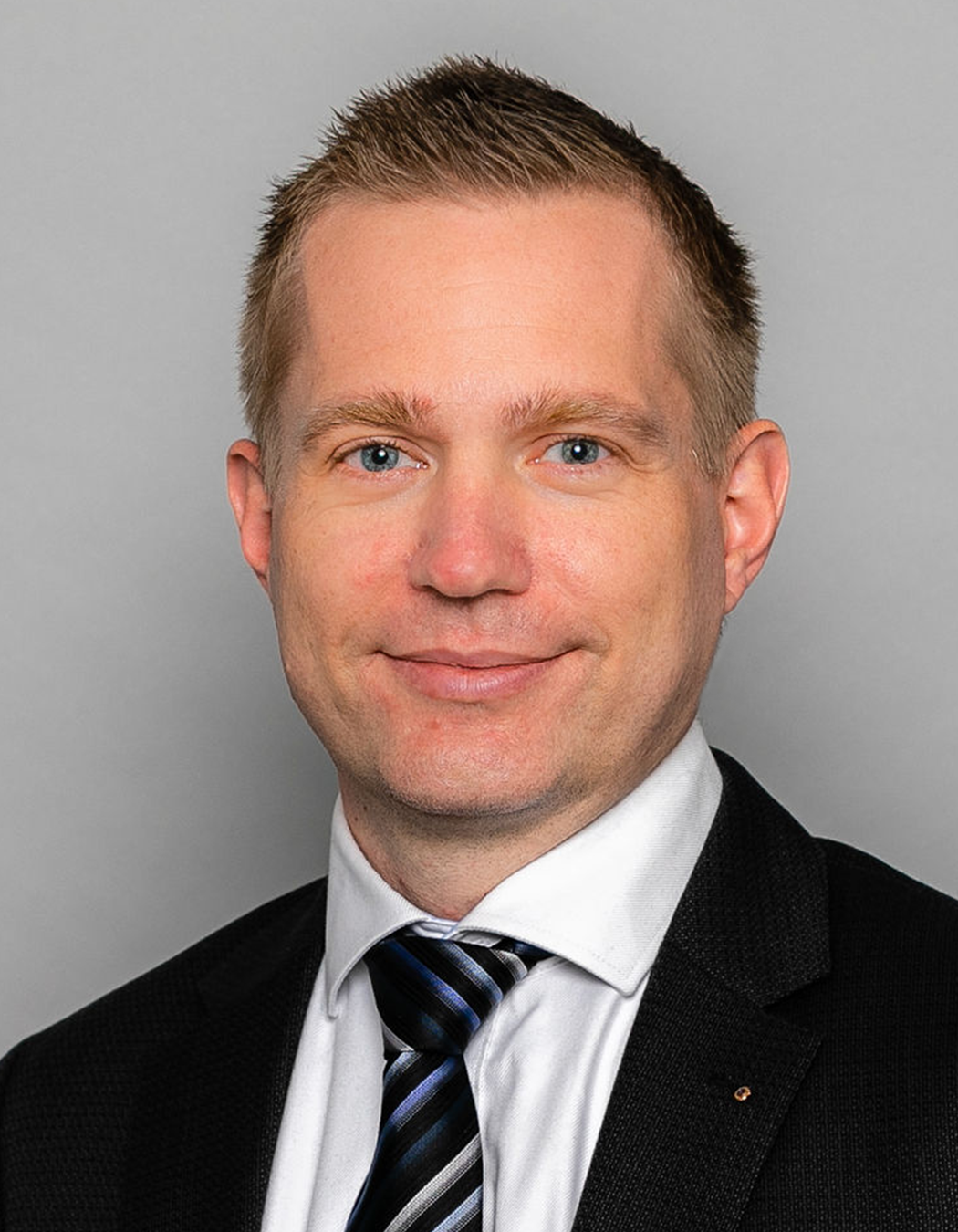 Traunstein

Partner bei Maier+Knott, Steuerberatung und Wirtschaftsprüfung

Verheiratet, 4 Kinder

Jahrgang 1979

Mitglied im Gesamtvorstand des LSWB e.V.

Mitglied in div. Ausschüssen LSWB e.V. und DStV e.V.

Zertifizierter Testamentsvollstrecker (AGT e.V.)
Testament
Forstern, 24.04.2023,
Hans Huber

Mama soll alles haben, außer des Haus, des bekommt Hansi. Aber wohnen soll sie schon bleiben können. Sie kocht ja auch. Die Evi hat studiert, die braucht eigentlich nix mehr, außer vielleicht mein Auto, des hat ihr immer gefallen. Der Rest braucht nix, die Enkel haben ja eh de Sparbücher und da Franz hat zum Bauen scho 200.000 € griagt.
Grundlagen der Grundsteuer
Erbrecht ≠ Recht zu Erben
[Speaker Notes: Nicht immer Gesetze – aber anhand der Gesetze lässt sie die Systematik gut erklären]
Anteil Deutscher mit Testament 2022
© Statista.de / Quelle: YouGov
Gesetzliche Erbfolge
Gesetzliche Erbfolge - Beispiel
[Speaker Notes: Für Unverheiratete gilt das das Ehegatten Erbrecht nicht. Wer seinen Lebenspartner ohne Heirat absichern möchte, muss ein Testament oder einen Erbvertrag abschließen. Eine weitere Möglichkeit, den Partner abzusichern, sind Schenkungen zu Lebzeiten. Diese können sich unter Umständen wegen der im Vergleich zur Erbschaftssteuer manchmal niedrigeren Schenkungssteuer lohnen.

Wenn ein Ehepaar im gesetzlichen Güterstand der Zugewinngemeinschaft gelebt hat, so erhält der Überlebende nach dem gesetzlichen Erbrecht zusätzlich zu seinem gesetzlichen Erbteil eine Pauschale von 25 Prozent]
Gesetzliche Erbfolge - Beispiel
1. Ordnung
[Speaker Notes: Für Unverheiratete gilt das das Ehegatten Erbrecht nicht. Wer seinen Lebenspartner ohne Heirat absichern möchte, muss ein Testament oder einen Erbvertrag abschließen. Eine weitere Möglichkeit, den Partner abzusichern, sind Schenkungen zu Lebzeiten. Diese können sich unter Umständen wegen der im Vergleich zur Erbschaftssteuer manchmal niedrigeren Schenkungssteuer lohnen.

Wenn ein Ehepaar im gesetzlichen Güterstand der Zugewinngemeinschaft gelebt hat, so erhält der Überlebende nach dem gesetzlichen Erbrecht zusätzlich zu seinem gesetzlichen Erbteil eine Pauschale von 25 Prozent]
Gesetzliche Erbfolge - Beispiel
[Speaker Notes: Für Unverheiratete gilt das das Ehegatten Erbrecht nicht. Wer seinen Lebenspartner ohne Heirat absichern möchte, muss ein Testament oder einen Erbvertrag abschließen. Eine weitere Möglichkeit, den Partner abzusichern, sind Schenkungen zu Lebzeiten. Diese können sich unter Umständen wegen der im Vergleich zur Erbschaftssteuer manchmal niedrigeren Schenkungssteuer lohnen.

Wenn ein Ehepaar im gesetzlichen Güterstand der Zugewinngemeinschaft gelebt hat, so erhält der Überlebende nach dem gesetzlichen Erbrecht zusätzlich zu seinem gesetzlichen Erbteil eine Pauschale von 25 Prozent]
Gesetzliche Erbfolge - Beispiel
1. Ordnung
2. Ordnung
[Speaker Notes: Für Unverheiratete gilt das das Ehegatten Erbrecht nicht. Wer seinen Lebenspartner ohne Heirat absichern möchte, muss ein Testament oder einen Erbvertrag abschließen. Eine weitere Möglichkeit, den Partner abzusichern, sind Schenkungen zu Lebzeiten. Diese können sich unter Umständen wegen der im Vergleich zur Erbschaftssteuer manchmal niedrigeren Schenkungssteuer lohnen.

Wenn ein Ehepaar im gesetzlichen Güterstand der Zugewinngemeinschaft gelebt hat, so erhält der Überlebende nach dem gesetzlichen Erbrecht zusätzlich zu seinem gesetzlichen Erbteil eine Pauschale von 25 Prozent]
Der Erbonkel
[Speaker Notes: Es dürfen keine direkten Nachkommen vorhanden sein.
Die Eltern des Erblassers, also die Großeltern von Nichte beziehungsweise Neffe, müssen tot sein.
Das mit dem verstorbenen Onkel beziehungsweise der verstorbenen Tante verschwisterte Elternteil von Nichte beziehungsweise Neffe muss tot sein. Ansonsten steht dieses in der gesetzlichen Erbfolge vor Nichte beziehungsweise Neffe.Erbfolge kinderlose EheBei einer kinderlosen Ehe kommt es beim gesetzlichen Erbrecht darauf an, ob vom Erblasser Kinder aus früheren Beziehungen vorhanden sind oder nicht. Je nach dem erben diese neben dem Ehepartner oder der Ehepartner erbt neben der zweiten Parentel.]
Der Erbonkel
2. Ordnung
1. Ordnung
[Speaker Notes: Es dürfen keine direkten Nachkommen vorhanden sein.
Die Eltern des Erblassers, also die Großeltern von Nichte beziehungsweise Neffe, müssen tot sein.
Das mit dem verstorbenen Onkel beziehungsweise der verstorbenen Tante verschwisterte Elternteil von Nichte beziehungsweise Neffe muss tot sein. Ansonsten steht dieses in der gesetzlichen Erbfolge vor Nichte beziehungsweise Neffe.Erbfolge kinderlose EheBei einer kinderlosen Ehe kommt es beim gesetzlichen Erbrecht darauf an, ob vom Erblasser Kinder aus früheren Beziehungen vorhanden sind oder nicht. Je nach dem erben diese neben dem Ehepartner oder der Ehepartner erbt neben der zweiten Parentel.


Jung vor Alt

In Ordnung Alt vor Jung]
Das Berliner-Testament
1. Erbfall
2
Quelle: Informationsbrochure des BMJ – Erben und Vererben
https://www.bmj.de/DE/Themen/FamilieUndPartnerschaft/Erbrecht/Erbrecht_node.html
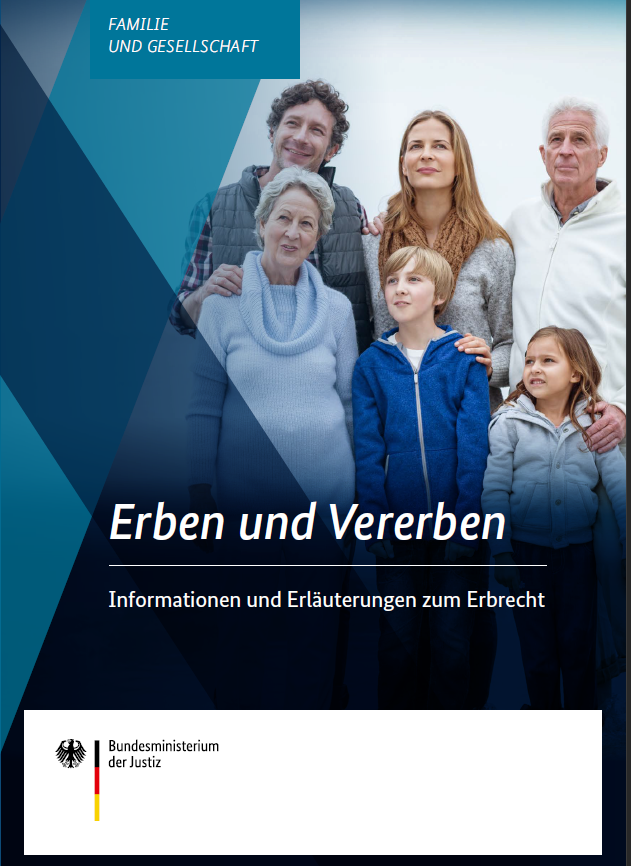 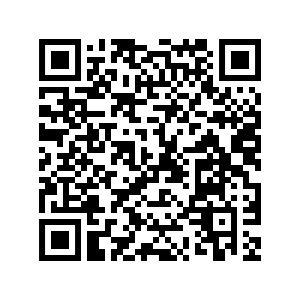 Das Testament
Das öffentliche Testament = notarielle Testament
Die Erben
Die Erben
Vermächtnisnehmer
Vermächtnisse
Weitere Anordnungen
Erbauseinandersetzung
Erbauseinandersetzung
Erbengemeinschaft
Erbmasse
© Adobe Stock | 364170869
Die 10 Fehler in der Testamentsgestaltung
Quelle: https://www.kanzlei-pfab.de/zehn-beliebte-fehler-beim-testament/
[Speaker Notes: n, der mir bis zum Schluss beistand.]
Die 10 Fehler in der Testamentsgestaltung
Quelle: https://www.kanzlei-pfab.de/zehn-beliebte-fehler-beim-testament/
[Speaker Notes: Testierunfähig bedeutet, dass derjenige, der ein Testament machen möchte, die Bedeutung von dem was er vorhat, nicht mehr versteht. Eine denkbare Bedeutung wäre z.B., wenn die eine Tochter als Erbin eingesetzt wird, bedeutet das, dass die andere Tochter enterbt ist. Wer das nicht mehr versteht, kann kein Testament mehr errichten.

kein Ersatzerbe eingesetzt wurde.]
Beispiel
Hans erbt nicht aber Franz
Beispiel
Testament
Forstern, 24.04.2023,
Hans Huber

Mama soll alles haben, außer des Haus, des bekommt Hansi. Aber wohnen soll sie schon bleiben können. Sie kocht ja auch. Die Evi hat studiert, die braucht eigentlich nix mehr, außer vielleicht mein Auto, des hat ihr immer gefallen. Der Rest braucht nix, die Enkel haben ja eh de Sparbücher und da Franz hat zum Bauen scho 200.000 € griagt.
Erbschaftsteuer
© Adobe Stock | 102291649
Erbschaftsteuer
© Statista.de / Quelle: Statistisches Bundesamt / gesesis.destatis.de
Steuersatz und Steuerklassen
Steuerfreibeträge
Beispiel
Bewertung
Grundstückswert
Ertragswert
Sachwert
80 Jahre = 53,75 %
1,3
818.312,32 €
Schenkung zu spät - um 3 Tage
Beispiel
Beispiel
Beispiel
Beispiel
Gestaltungsideen?
Steuerliche Freibeträge – 10 Jahresmythos
Schenkung 2 24.04.2013
Schenkung 1  23.04.2013
10 Jahre
Freibeträge
Steuerliche Testamentsgestaltung
Steuerliche Testamentsgestaltung
500.000 €
je 400.000 €
je 200.000 €
Steuerliche Testamentsgestaltung
Steuerliche Testamentsgestaltung
Szenario
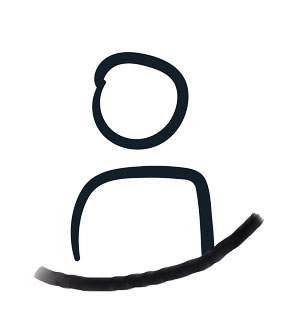 Kosten-Nutzen-Rechnung
Kosten-Nutzen-Rechnung
Steuerliche Gestaltung – langer Atem
3 Jahre für Verwaltungsvermögen
5 bzw. 7 Jahre
 Betriebsfortführung
10 Jahre
Freibeträge
ggfs. mehrfach
5 Jahre für Lohnsumme
Übergabe
Allgemeine Tipps
Fragen und Diskussion